The Easter Journal
Read the book ‘The Easter Journal’ and look at the illustrations.

To see a question about the book, click this button:
?
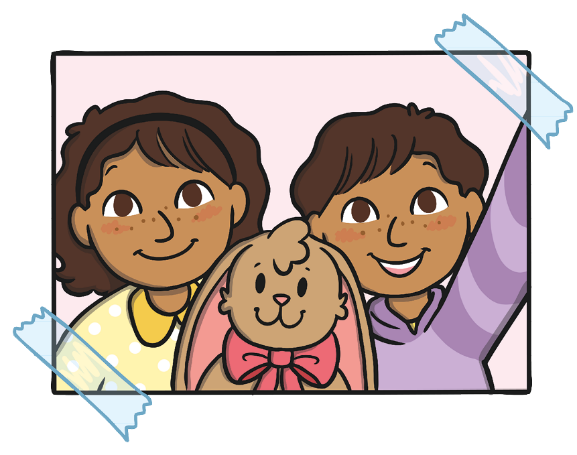 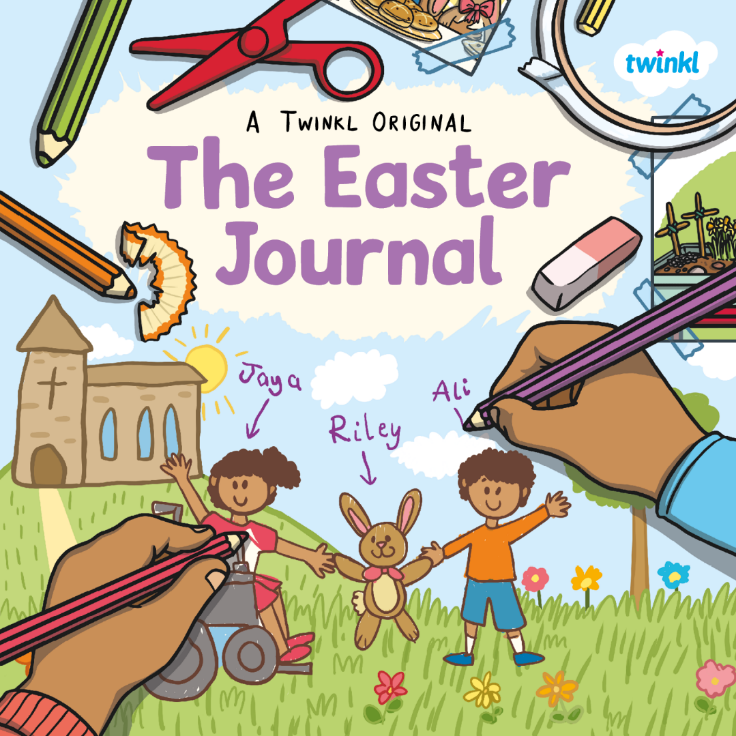 What do you think this book is going to be about?
Do you think it is fiction or non-fiction?
?
?
?
Who do you think the main characters are?
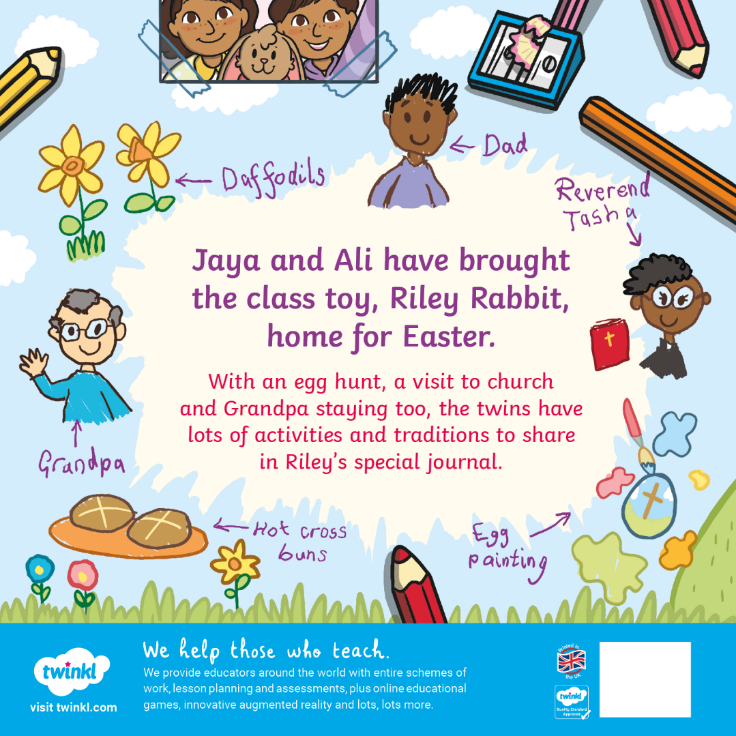 What is a tradition? Can you explain what this word means?
?
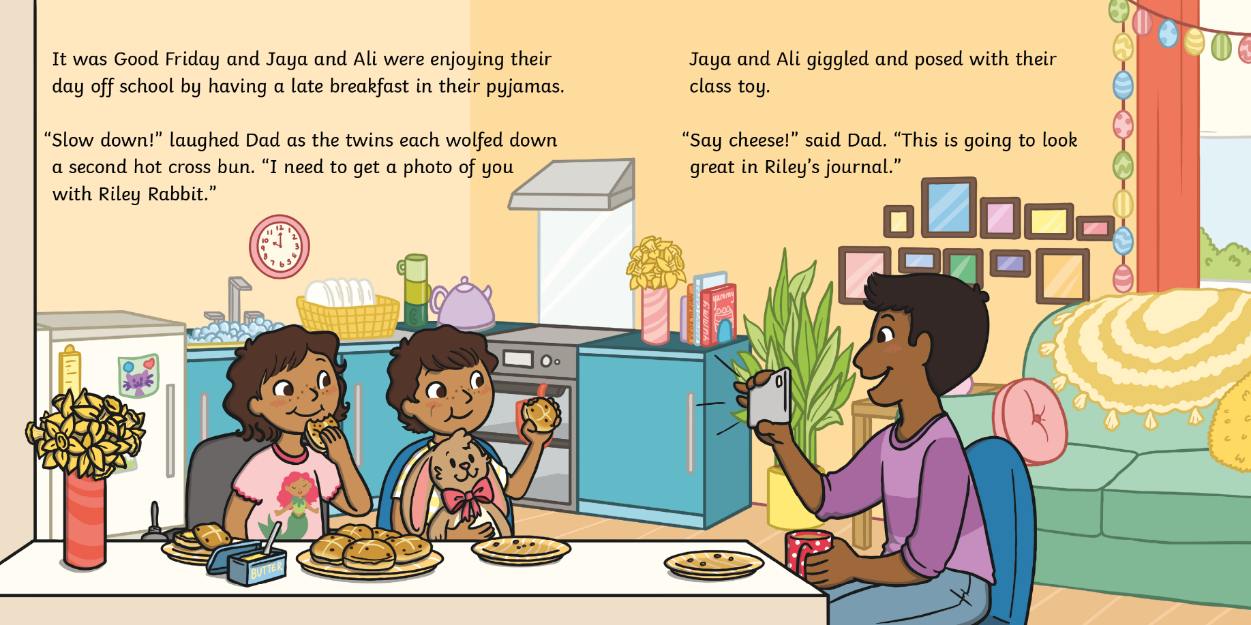 ?
Why are Jaya and Ali still in their pyjamas?
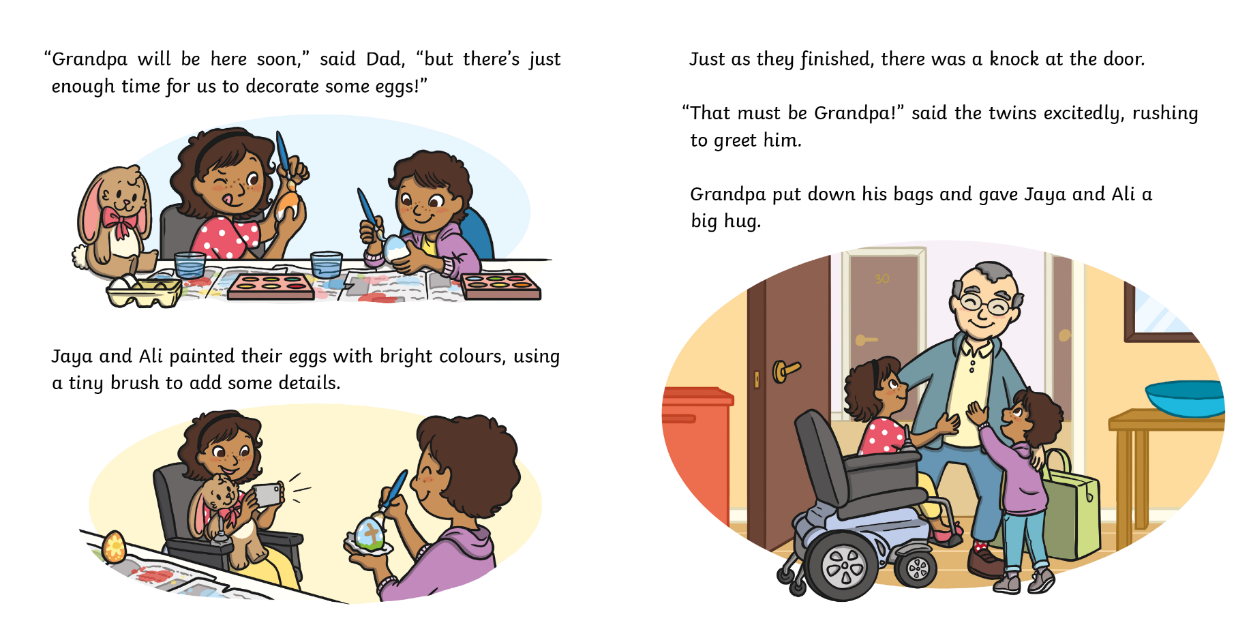 ?
Are the children happy to see Grandpa? How do you know?
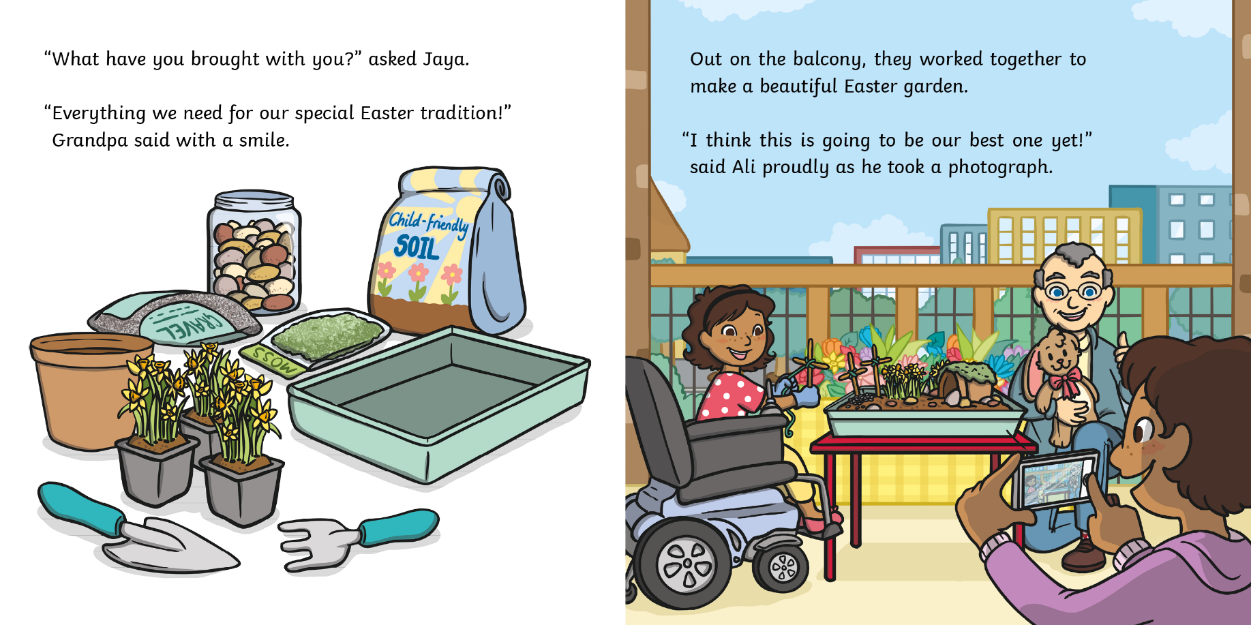 ?
What are the twins making?
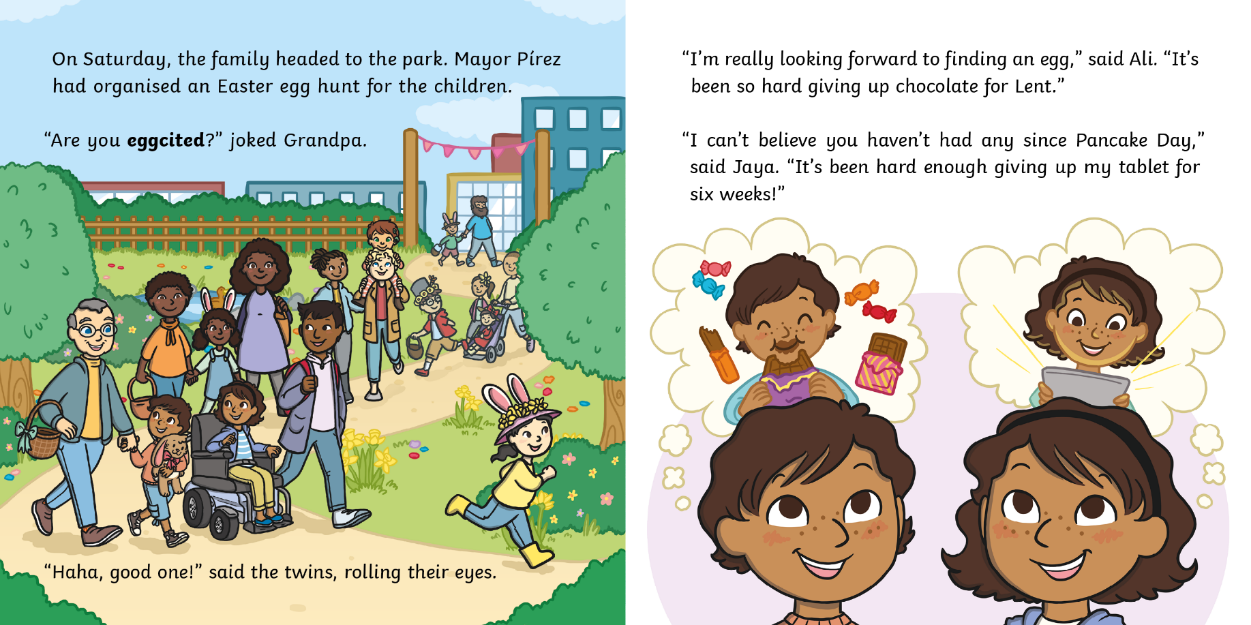 ?
Who gave up chocolate for Lent?
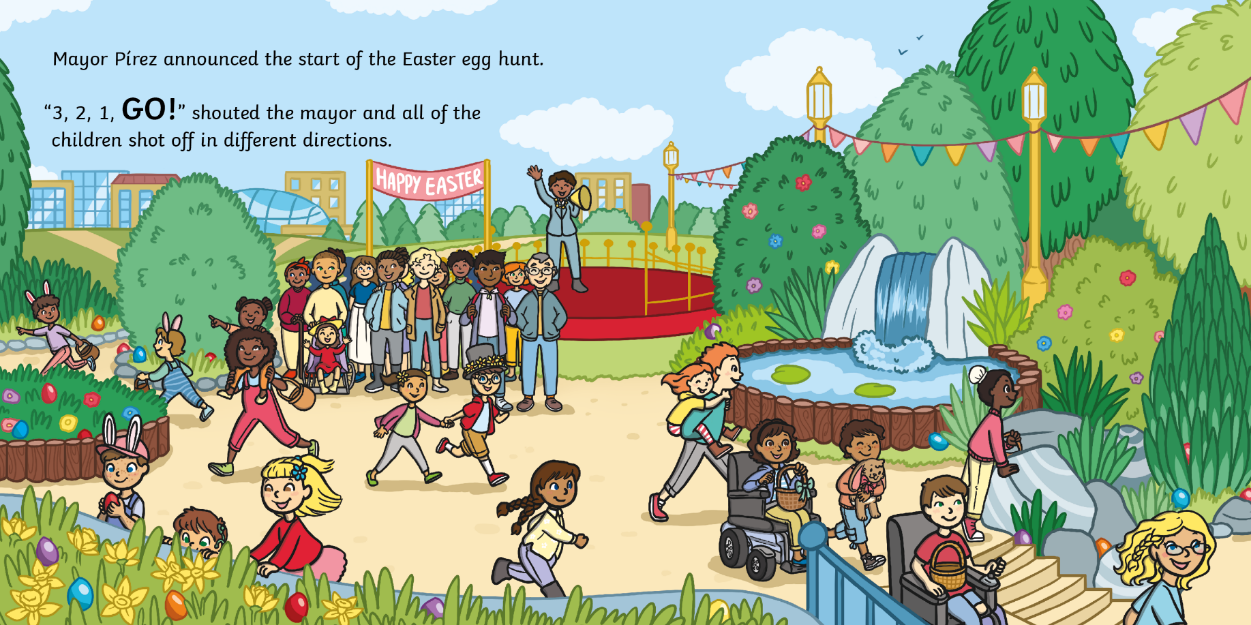 ?
What do you think ‘shot off’ means?
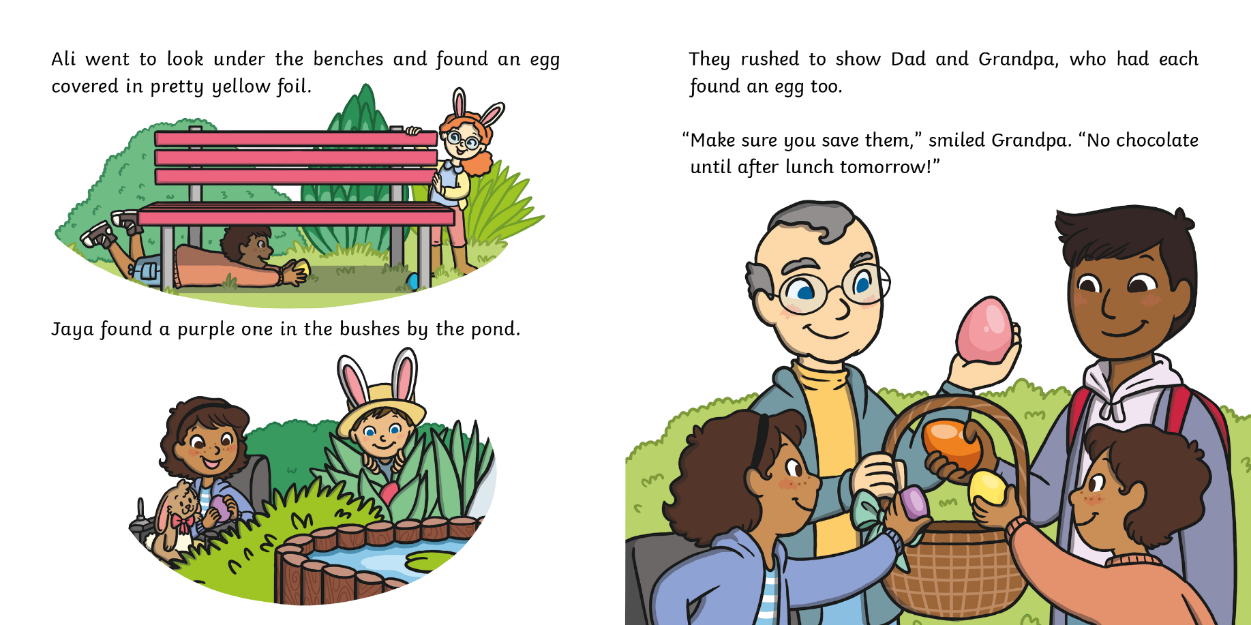 ?
Why do you think they are saving the chocolate eggs?
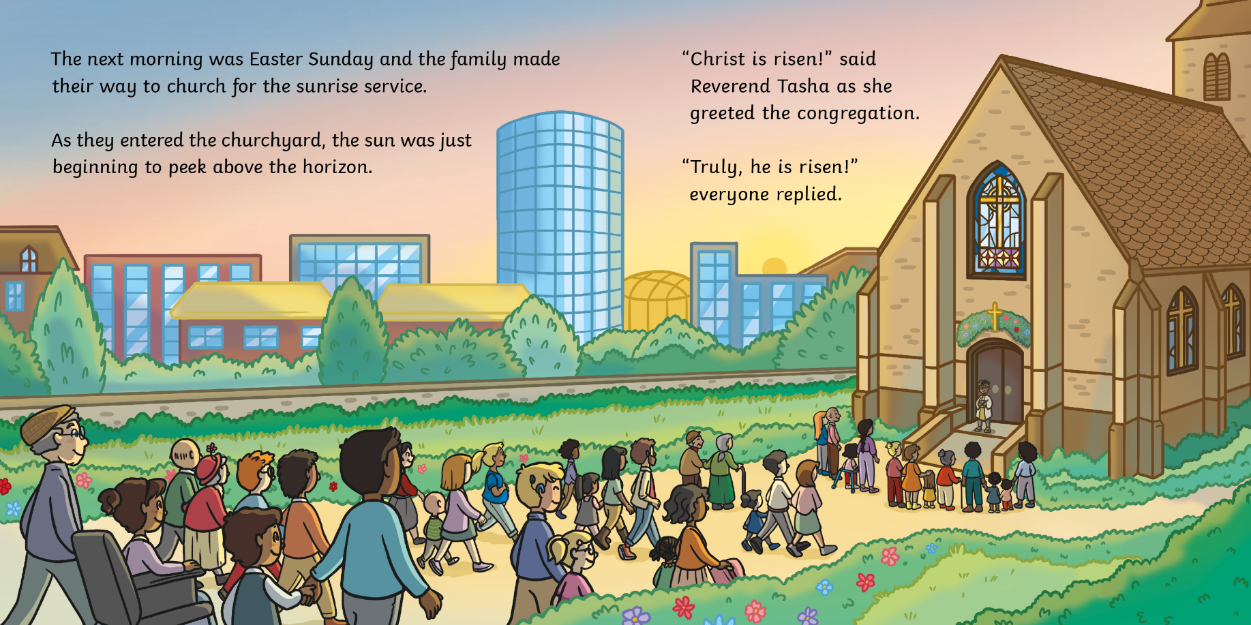 ?
What is a reverend?
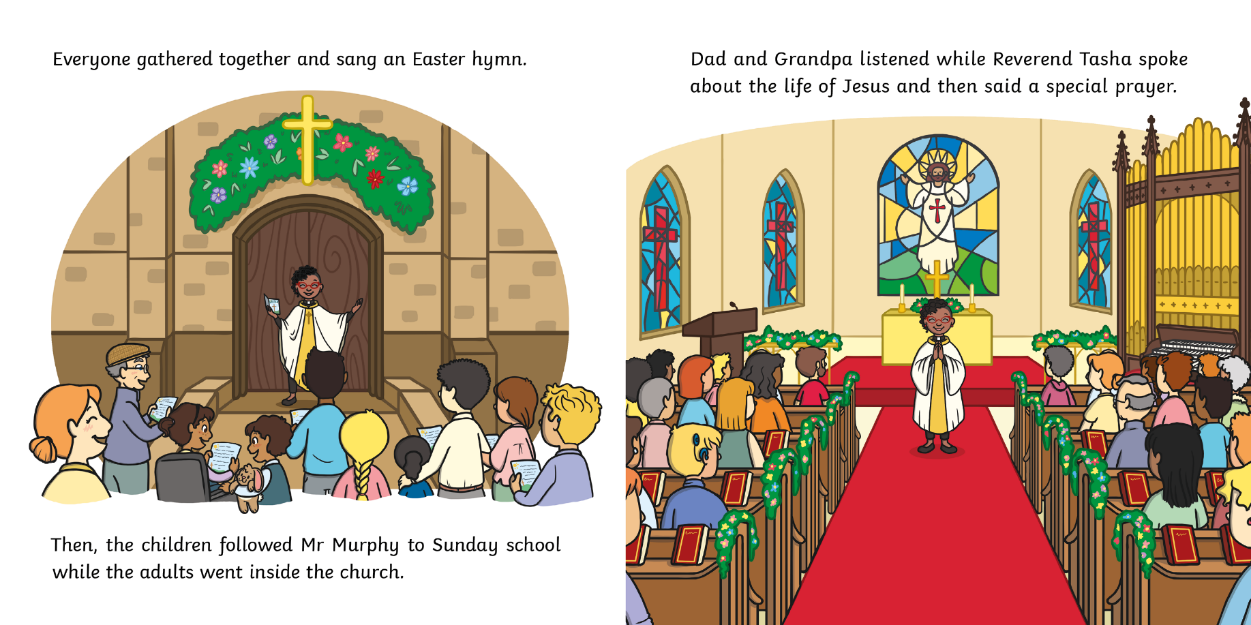 ?
Where do Ali and Jaya go?
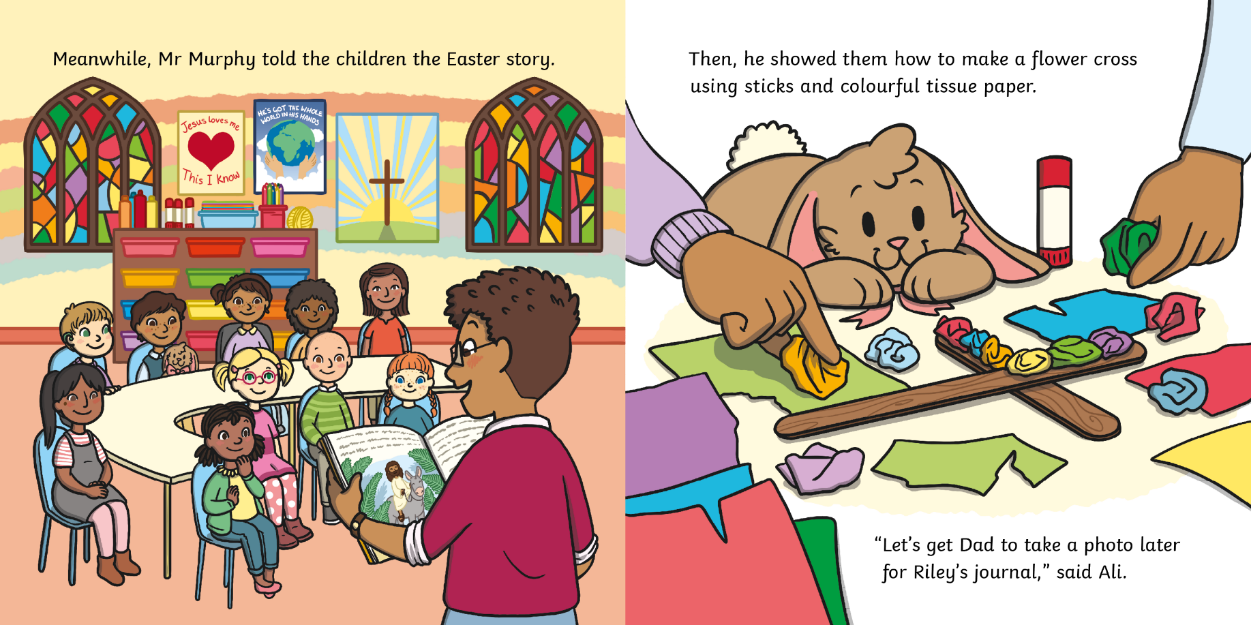 ?
What do you think Ali and Jaya are going to do with their photos?
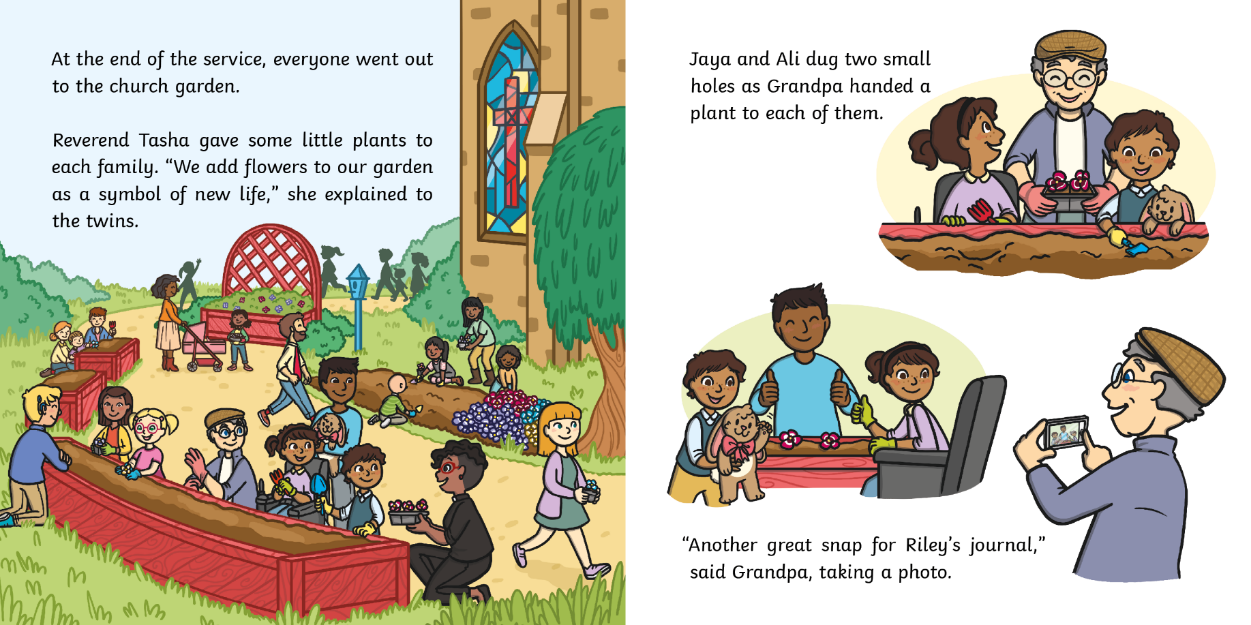 ?
Why do the twins plant flowers?
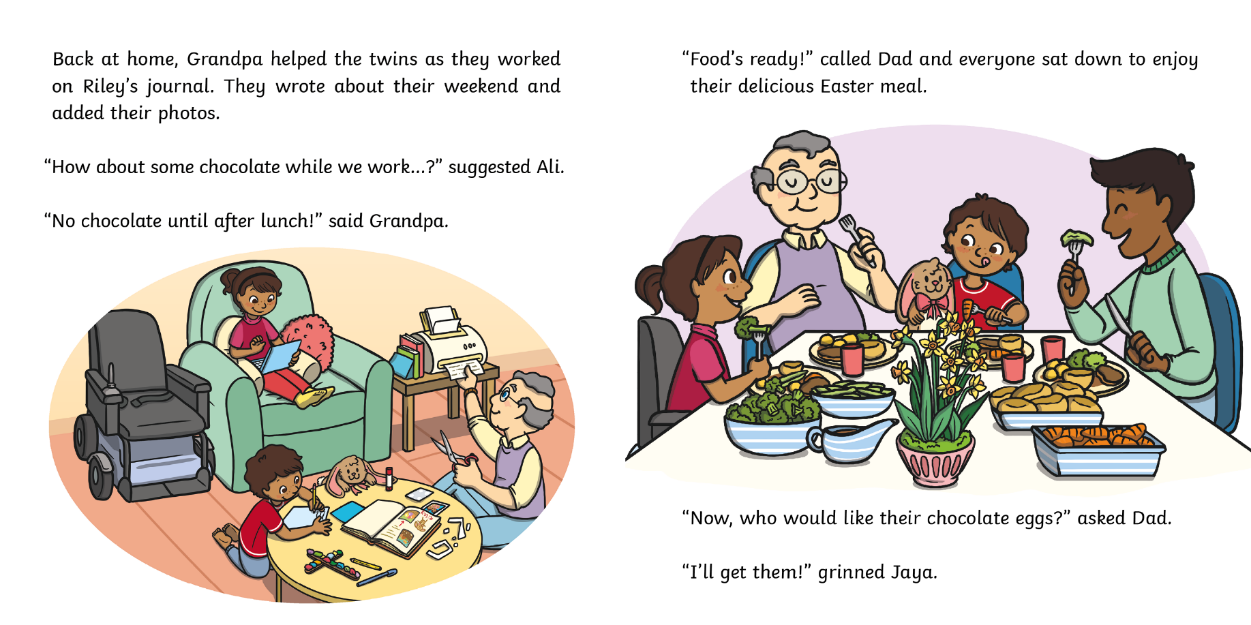 ?
What do you think might happen next?
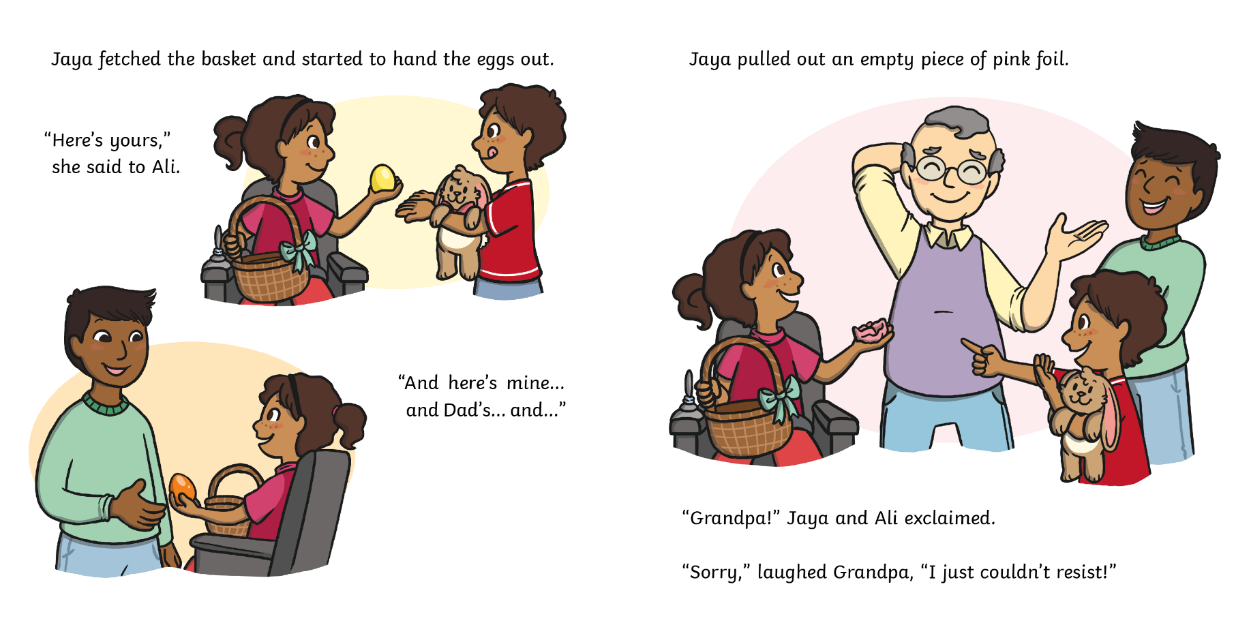 ?
What has happened to Grandpa’s chocolate egg?
What are the family in the story celebrating?
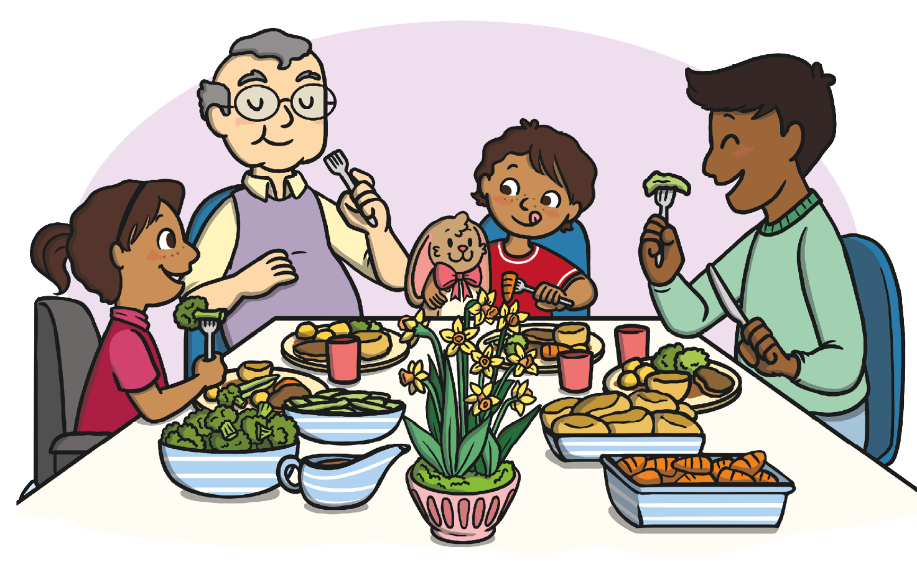 ?
spring
Christmas
Easter
What do the children do first?
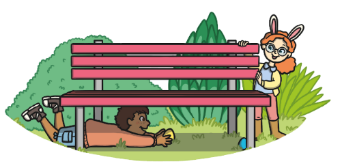 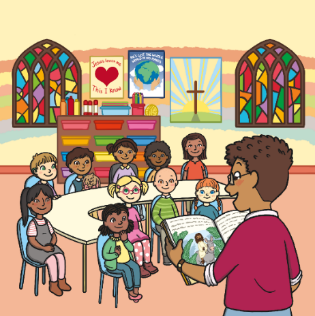 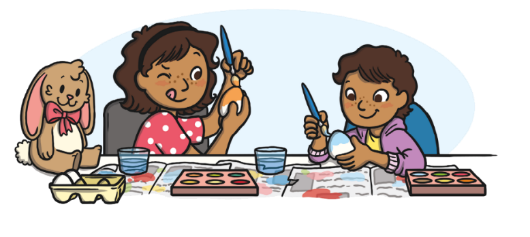 ?
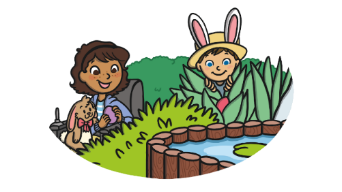 an egg hunt
egg decorating
Sunday school
How do you think the children feel when they find out that Grandpa has already eaten his chocolate egg?
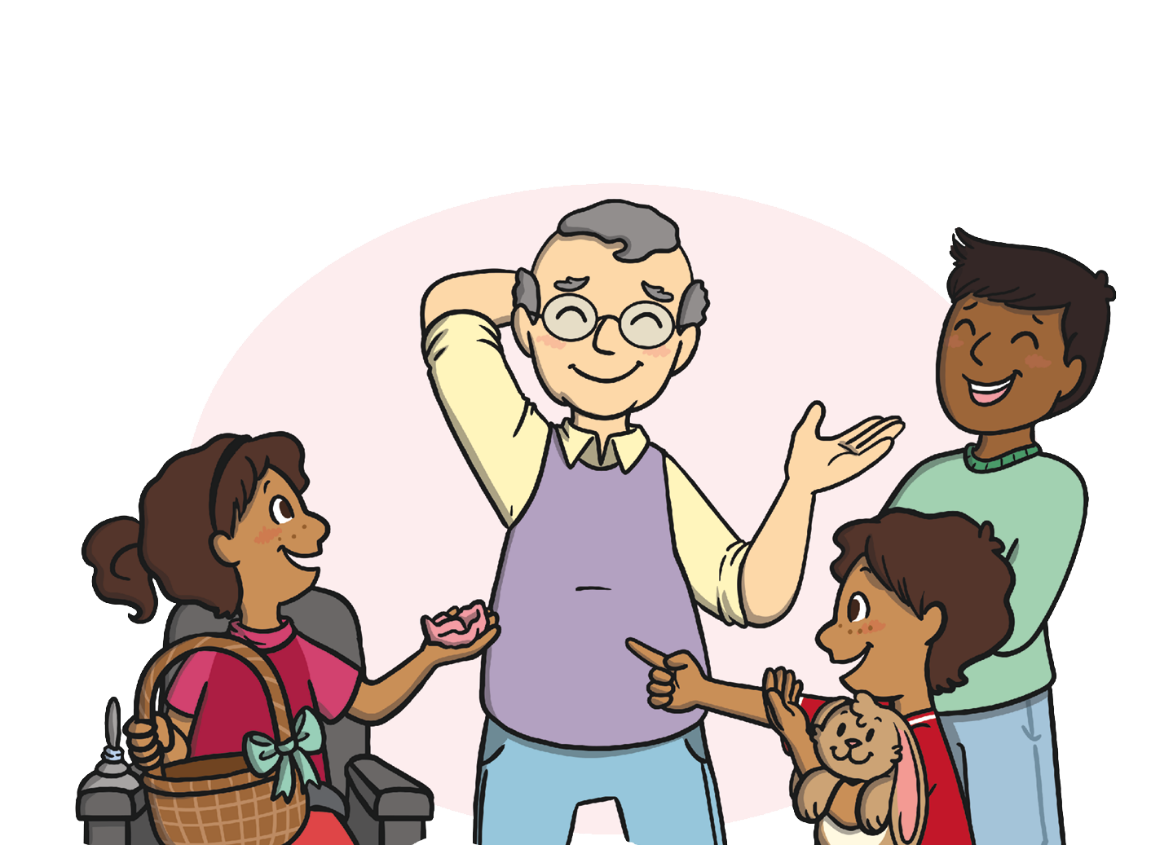 ?
Do you celebrate Easter? Have you ever done any of the activities in the story?
Do you celebrate anything else?
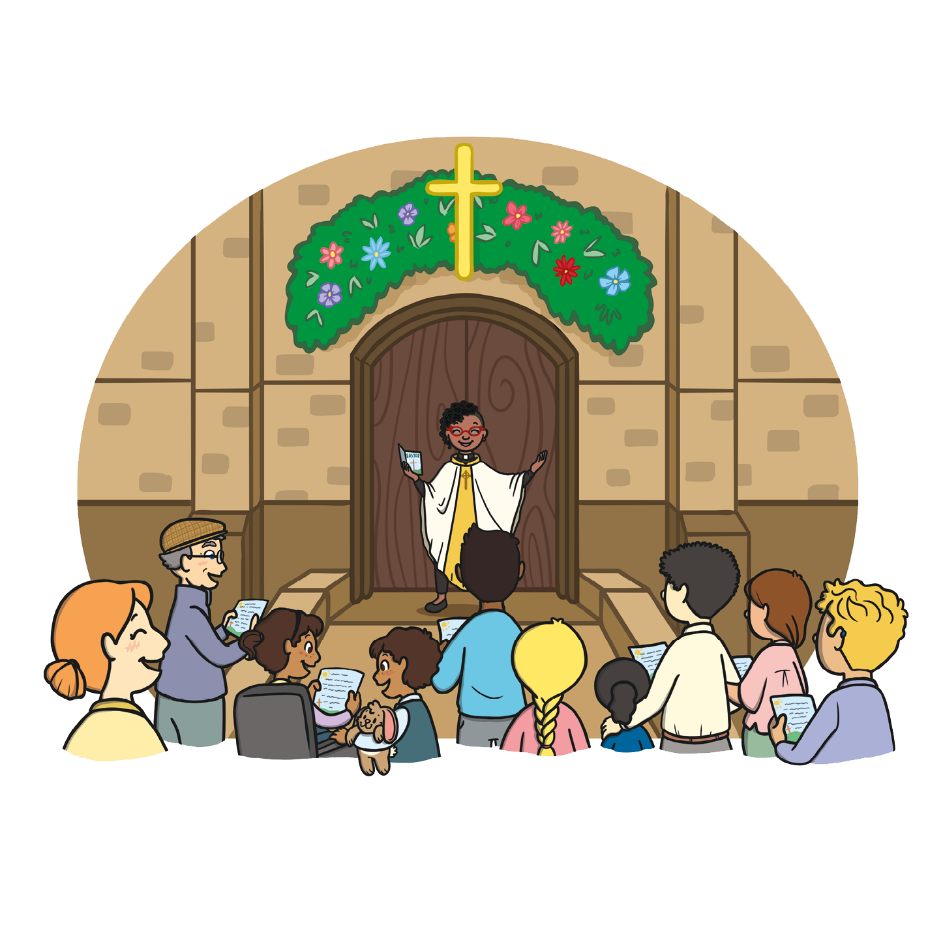 ?
?
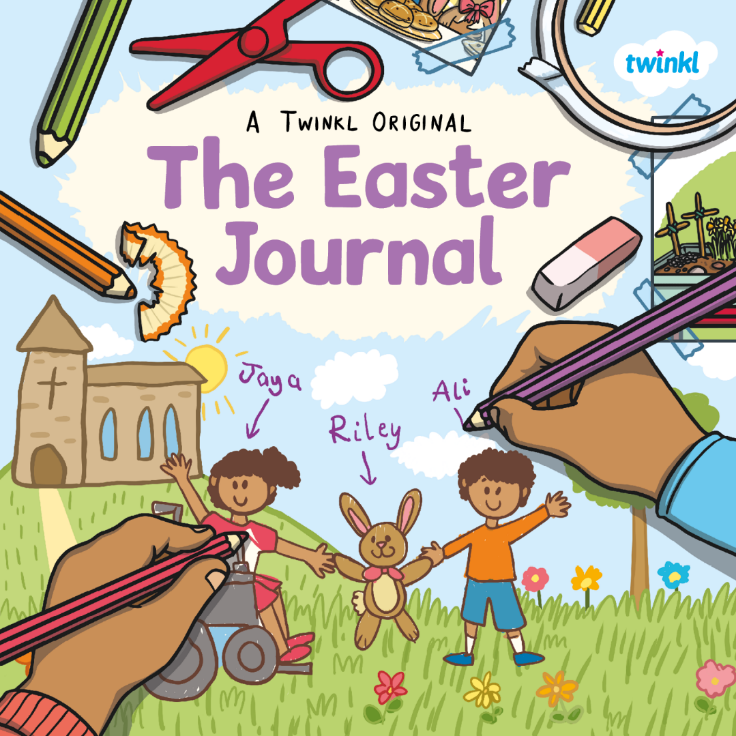 What was your favourite part of the story?
?
?
Would you recommend this book to a friend?